Figure 3.  The lamination pattern of the cerebral wall during the developmental peak (27–30 post-ovulatory weeks) and ...
Cereb Cortex, Volume 12, Issue 5, May 2002, Pages 536–544, https://doi.org/10.1093/cercor/12.5.536
The content of this slide may be subject to copyright: please see the slide notes for details.
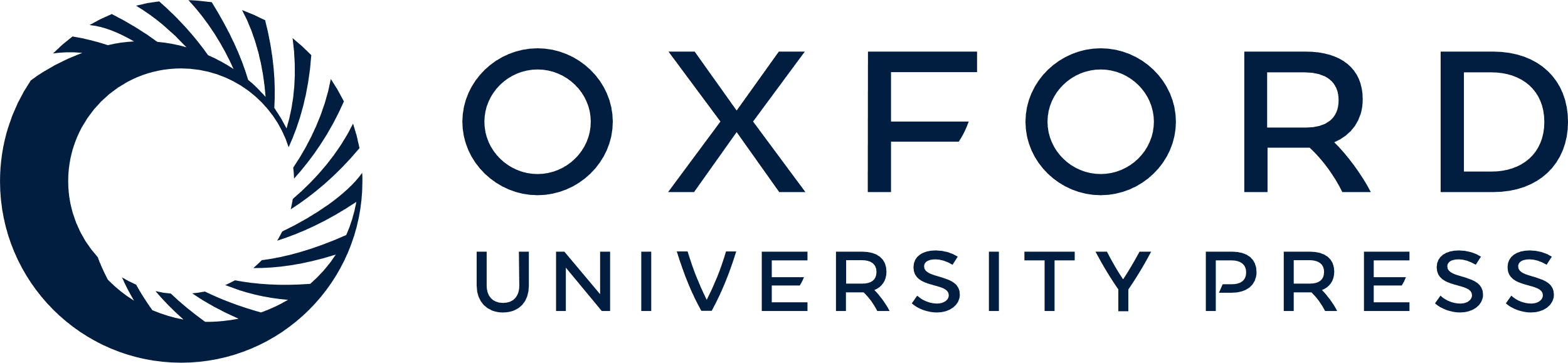 [Speaker Notes: Figure 3.  The lamination pattern of the cerebral wall during the developmental peak (27–30 post-ovulatory weeks) and subsequent dissolution (31–36 post-ovulatory weeks) of the subplate zone. Low-power views of (A,B,D) T1-weighted, (C) Nissl-stained and (E) PAS-AB-stained (A) parasagittal and (B–E) coronal sections through the brains of premature newborns at (A) 29 post-ovulatory weeks, (B) 31 post-ovulatory weeks and (C–E) 36 post-ovulatory weeks. After 30 post-ovulatory weeks the subplate zone is visible just below the cortical plate and within gyral crests in the T1-weighted and PAS-AB sections (arrows in B,D,E). The double arrows in (D) indicate the cingulum bundle. The central part of the white matter has a non-homogeneous appearance (asterisk in C,D), probably because it contains late-developing longitudinal association tracts. For details, see the text. Other abbreviations are given in the legend to Figure 1.


Unless provided in the caption above, the following copyright applies to the content of this slide: © Oxford University Press]